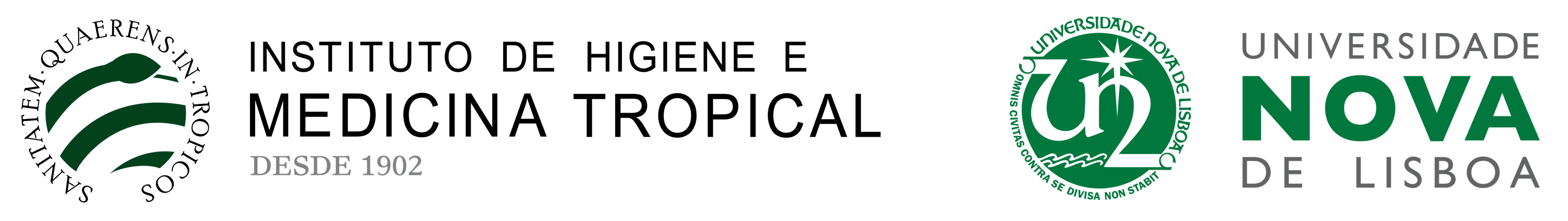 Testes sorológicos para Covid-19





Celso Cunha, IHMT-NOVA
Resposta imunológica a SARS-CoV-2
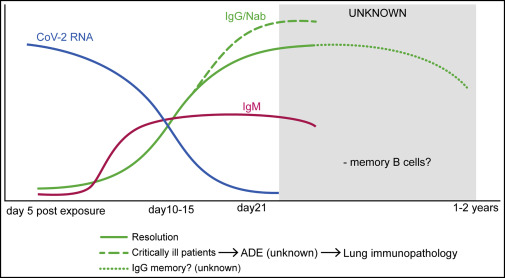 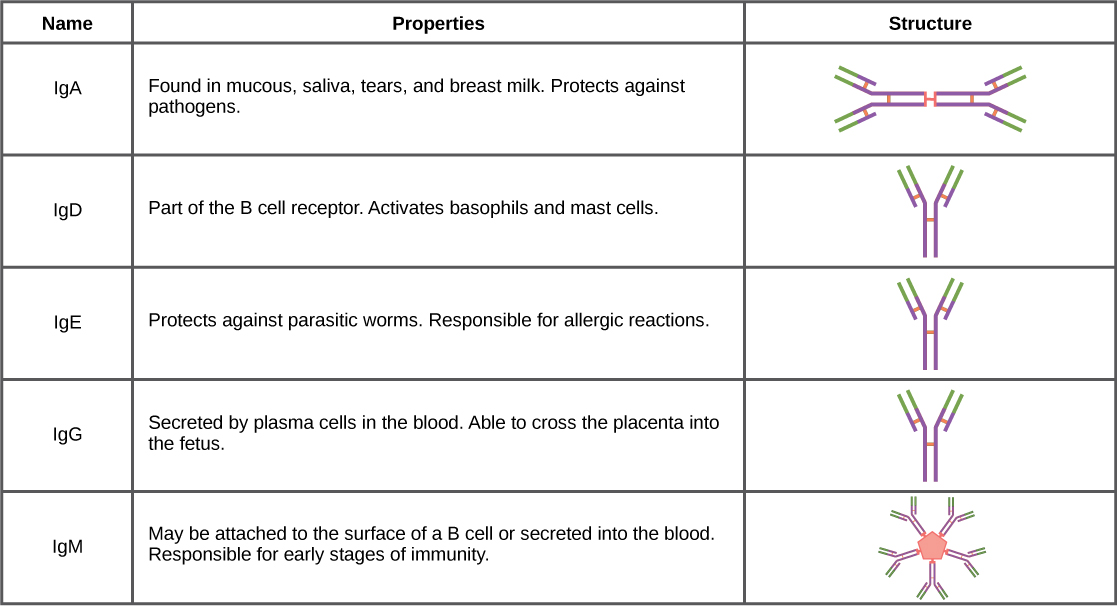 Durante quanto tempo perduram os anticorpos no nosso organismo?

Os anticorpos produzidos são capazes de neutralizar o vírus?

Estamos protegidos contra uma possível reinfeção?
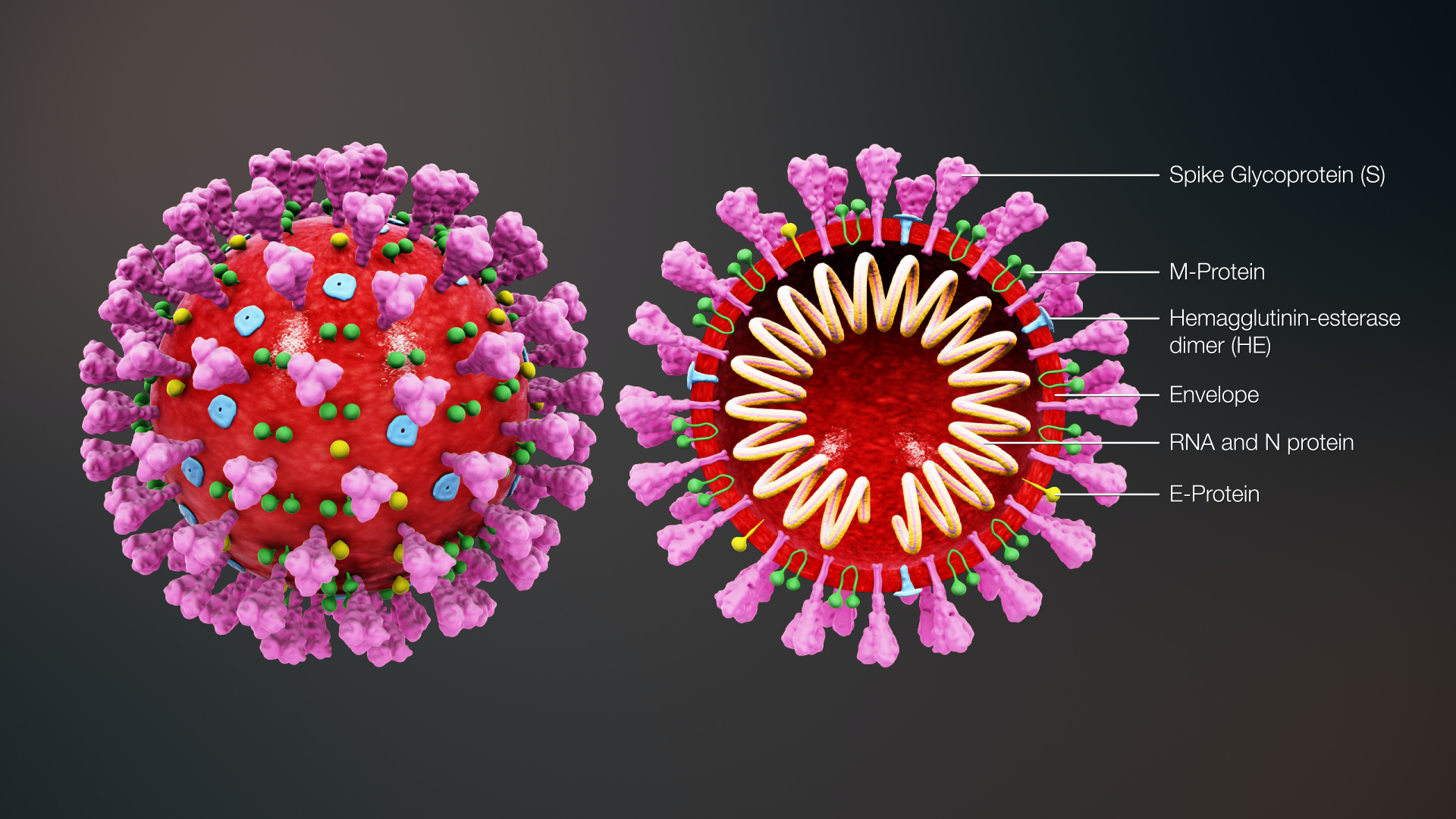 Tipos de teste
Colorimétrica
ELISA 
	     Quimiluminescente


Testes rápidos, POC  (Imunocromatografia de fluxo lateral ou “lateral flow”)
O que detetam? 
      Geralmente, IgM ou/e IgG humanas que reconhecem proteínas de SARS-CoV-2

Que proteínas detetam?
     Geralmente, os testes comerciais mais comuns detetam a proteína S (spike), subunidades 1 e 2. 
     Há testes que detetam a proteína N (nucleocapside)

São testes de diagnóstico? 
     NÃO. Apenas indicam se um indivíduo esteve ou não em contacto prévio com o vírus

Um indivíduo com teste positivo está protegido contra uma infeção por SARS-CoV-2? 
      Depende. É possível mas não há certezas
Sensibilidade e Especificidade
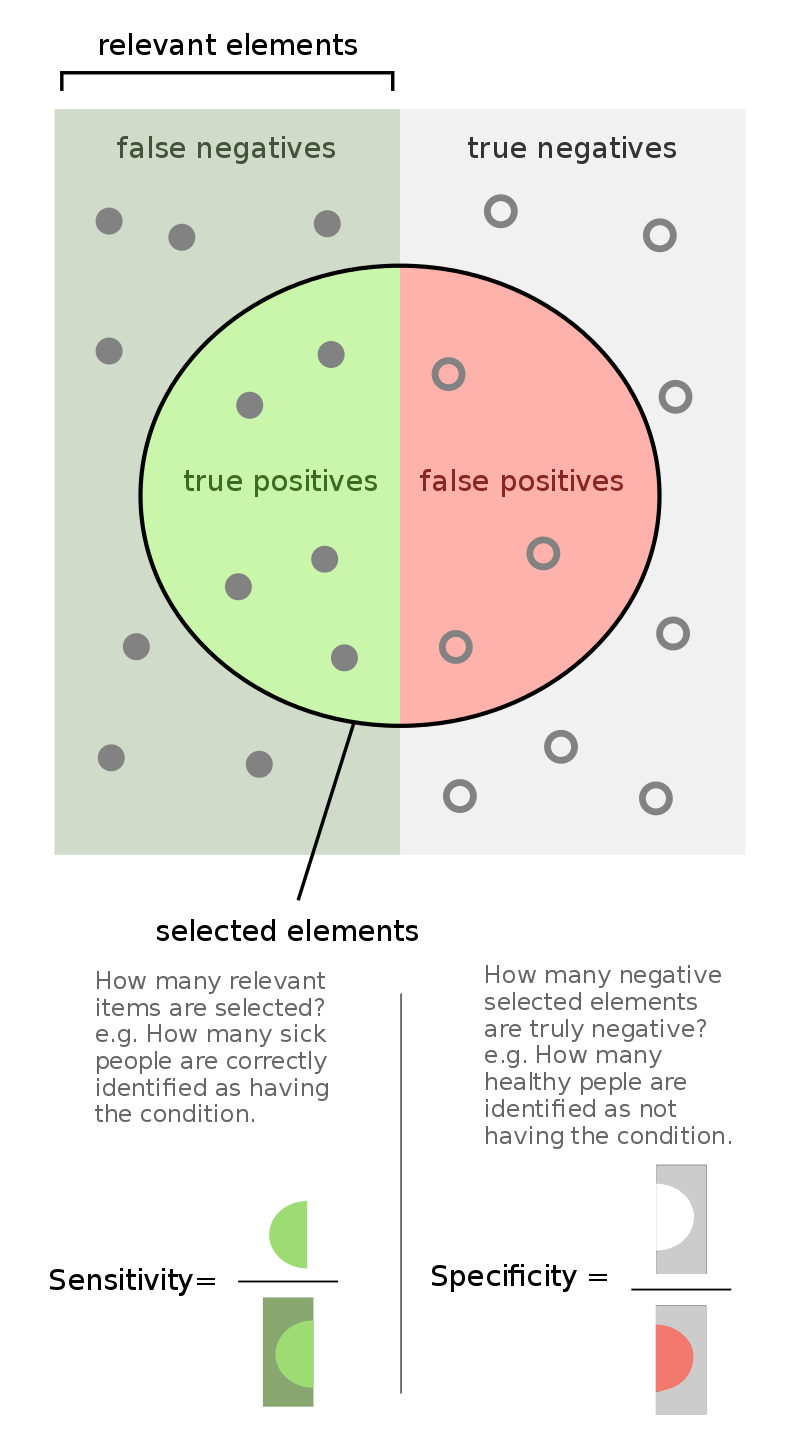 Sensibilidade: 

Capacidade de identificar os casos positivos
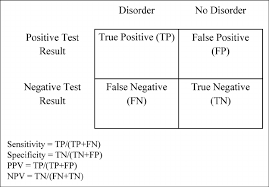 Especificidade: 

Capacidade de identificar os casos negativos
SARS-CoV-2: especificidade e sensibilidade entre 90% e 100%; IgG, IgM ou Ig totais, ELISA ou teste rápido
Teste de fluxo lateral: Imunocromatografia
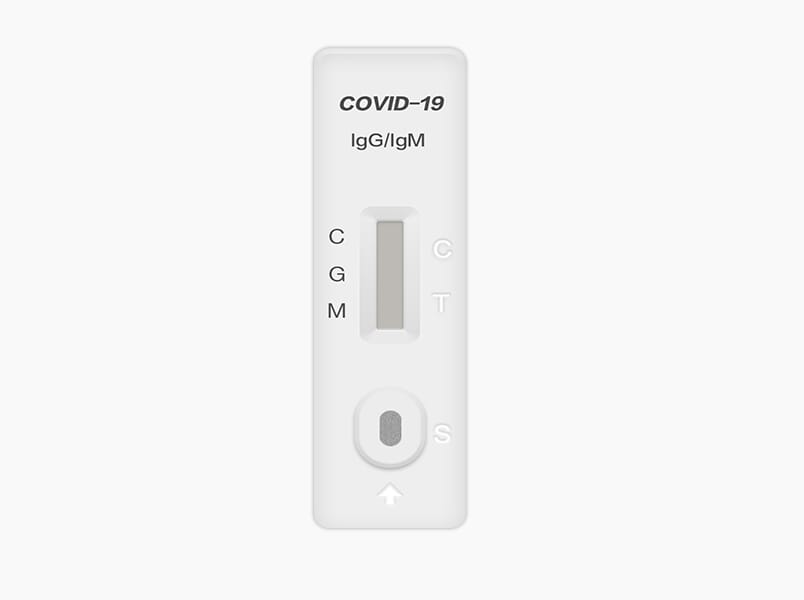 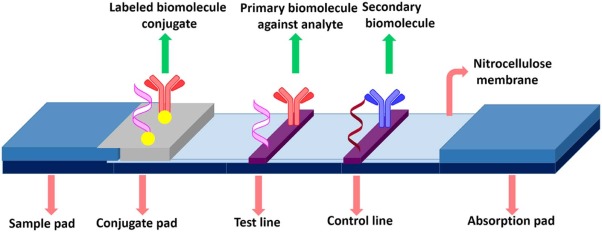 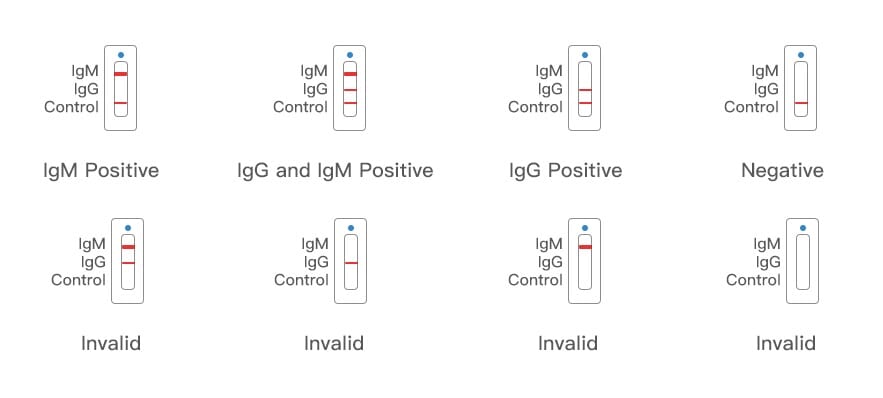 Vantagens:

Simplicidade
Rapidez
Variedade de fluídos que podem ser utilizados


Especificidade e sensibilidade: geralmente entre 90% a 100% em SARS-CoV-2.

É um teste quantitativo? Na maior parte das vezes não
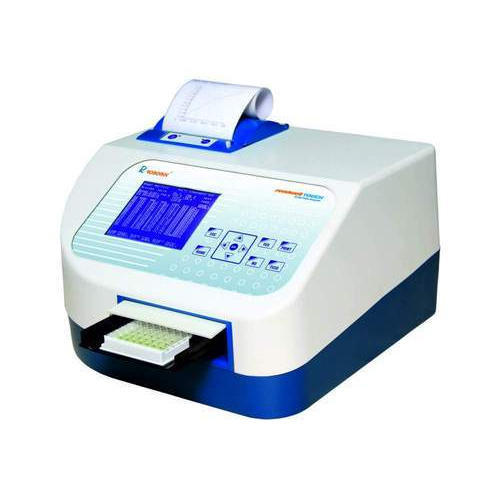 ELISA colorimétrica
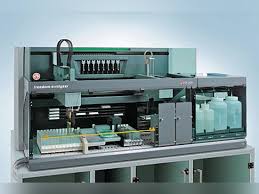 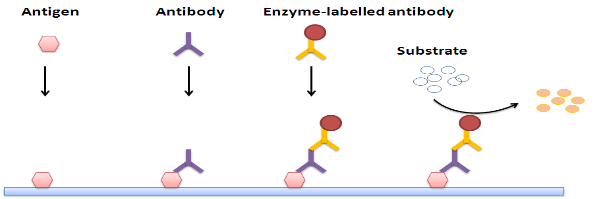 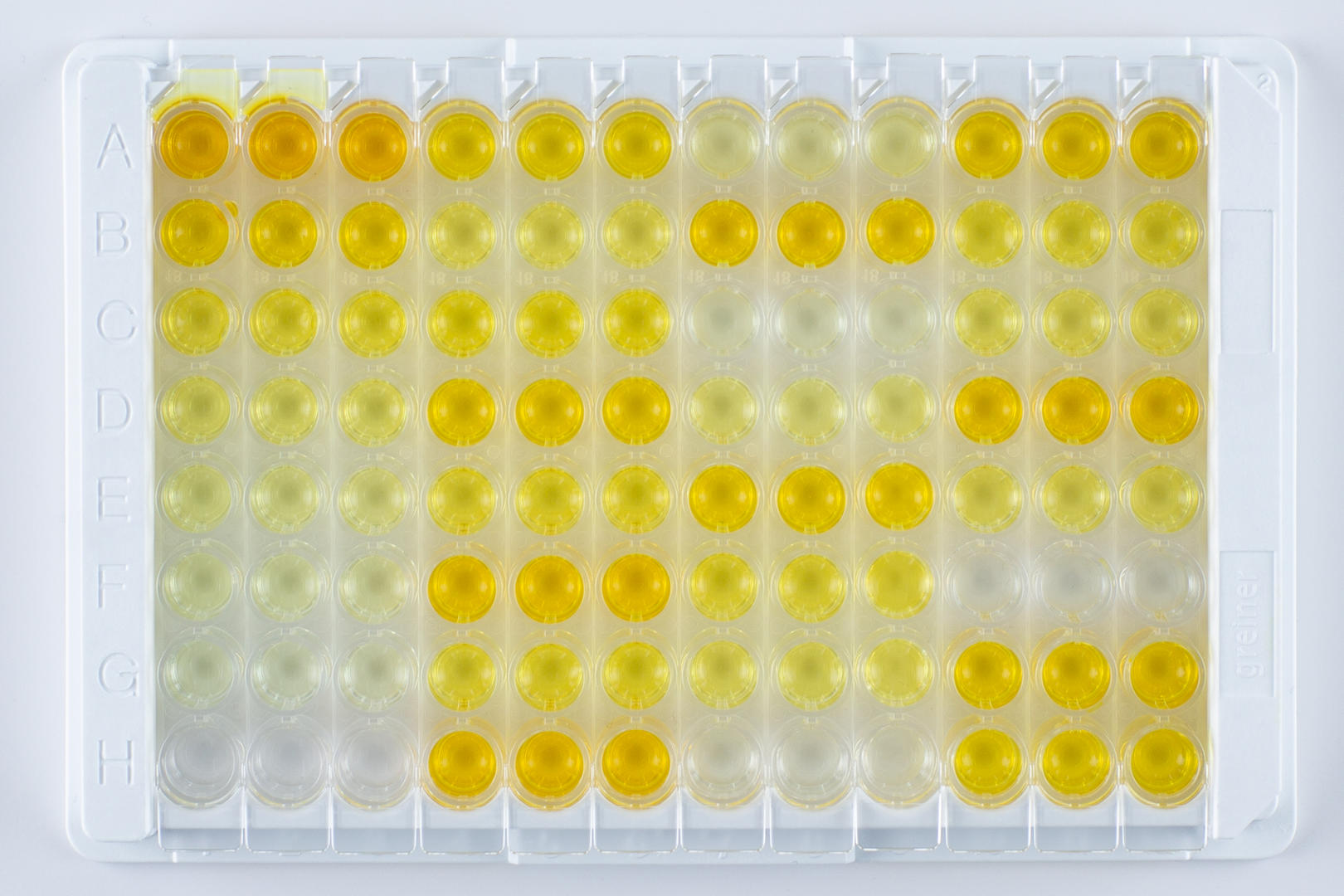 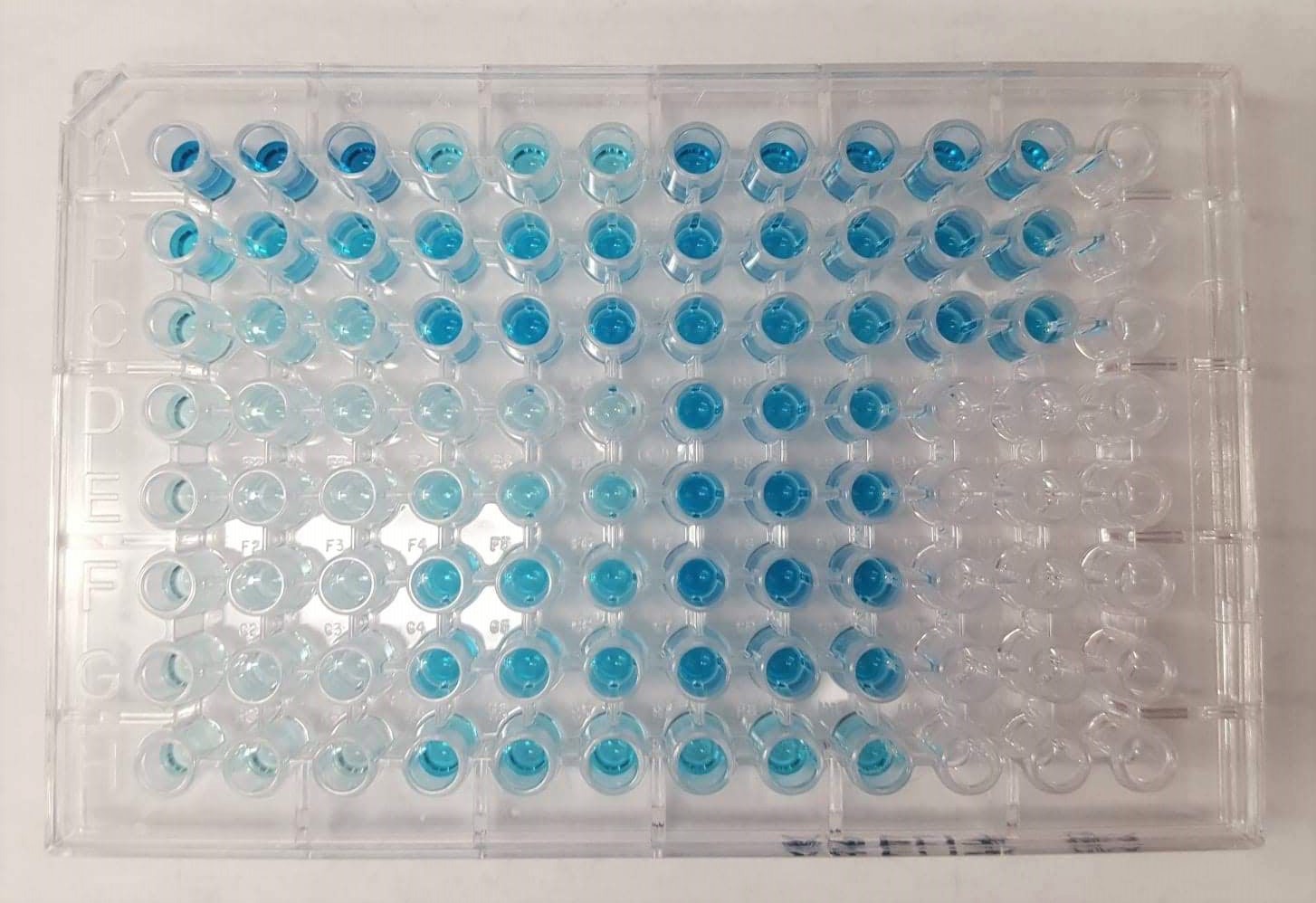 Elevada sensibilidade:  Mais do que uma molécula de  anticorpo pode ligar-se ao antigénio detetado
Flexível: Diferentes anticorpos primários podem ser usados com o mesmo anticorpo secundário
Baixo custo
Enzimas mais utilizadas conjugadas com 
anticorpos secundários: peroxidase ou fosfatase
alcalina
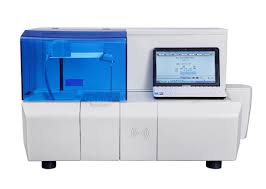 ELISA Quimiluminescente
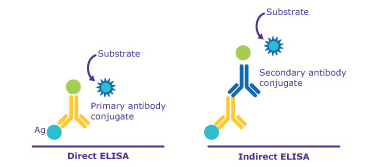 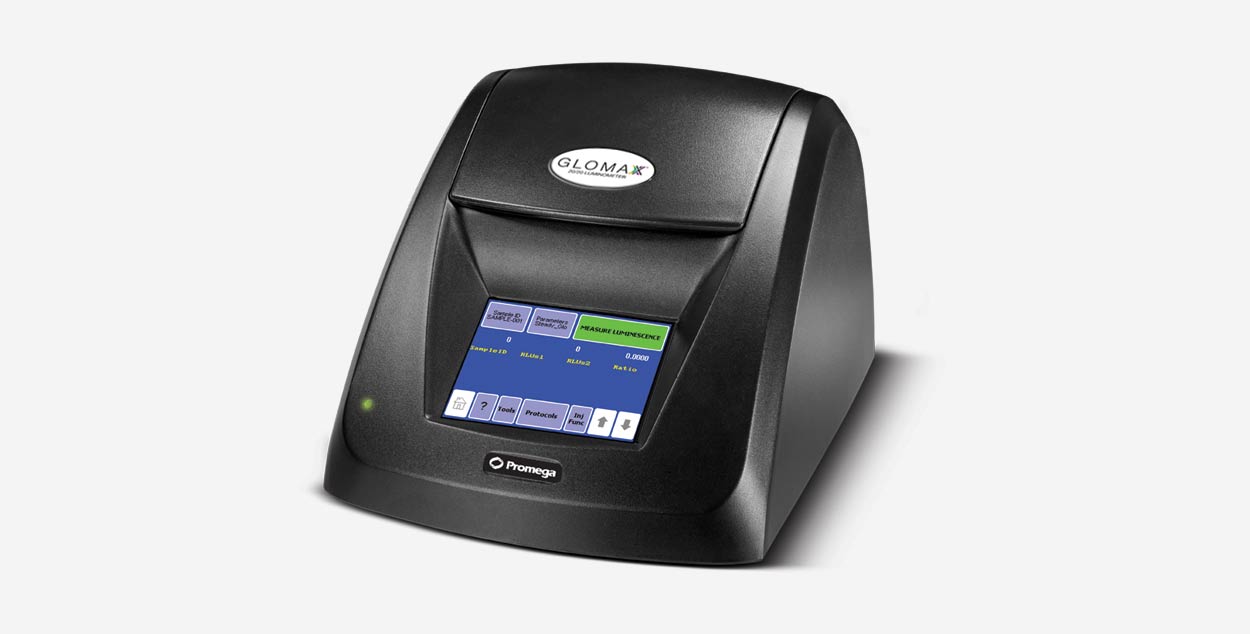 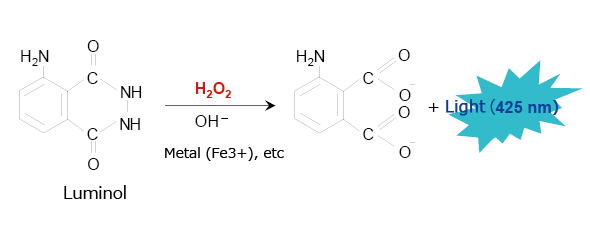 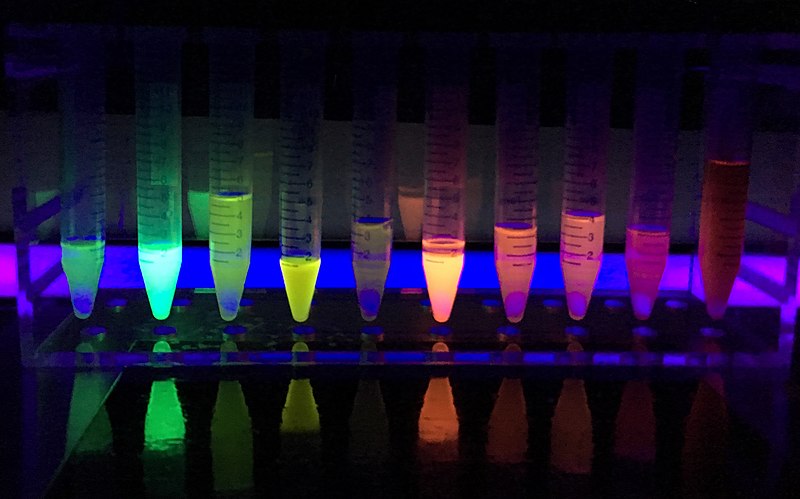 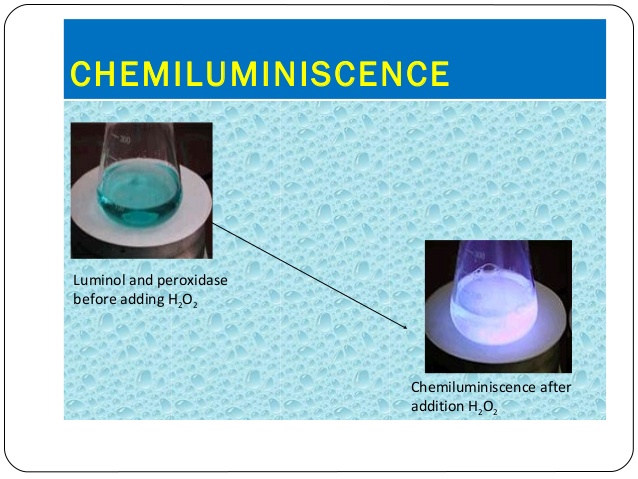 ELISA: Colorimétrica, Quimiluminescente, Fluorescente
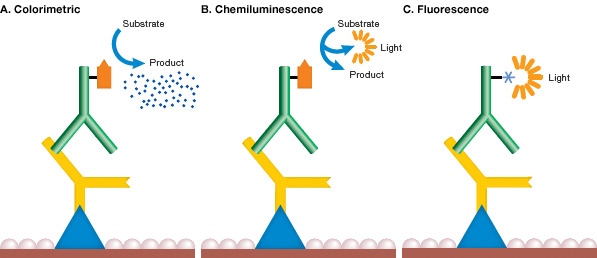 Colorimétrica: Menos sensível (5-500 pg tipicamente); peroxidase ou fosfatase alcalina + substrato
Equipamento: leitor de ELISA (OD)

Quimiluminescente: Mais sensível (fg entogramas, tipicamente), um pouco mais rápido;
Peroxidase + H2O2 + luminol; Equipamento: luminómetro

Fluorescente: parâmetros de sensibilidade semelhantes mas mais “background”; Equipamento: fluorímetro
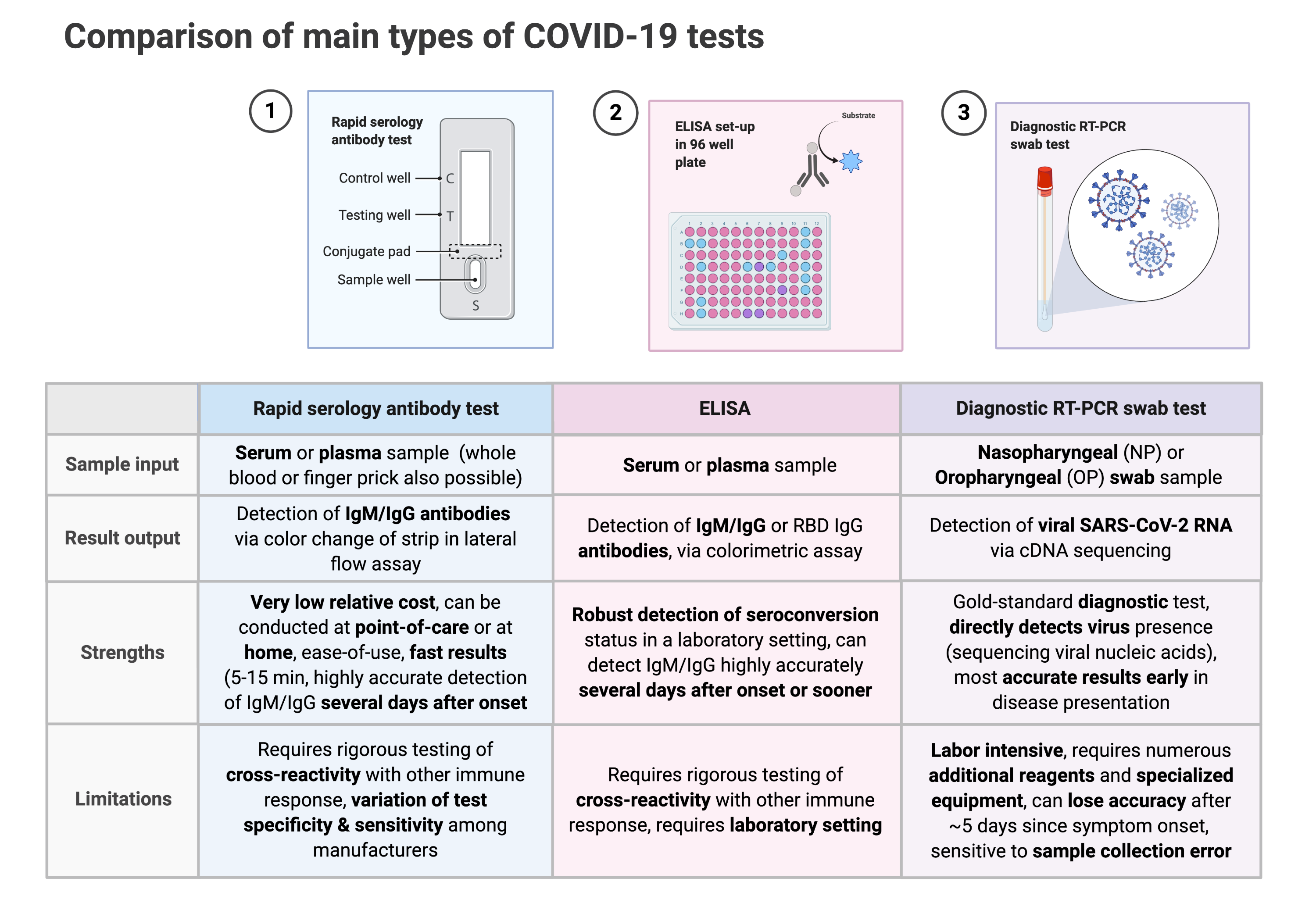 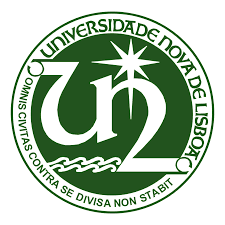 Universidade NOVA
Primeiro estudo sorológico concluído em Portugal
Amostra de conveniência: 1645 colaboradores da NOVA e estudantes
Metodologia: ELISA indireta colorimétrica para detetar IgG que reconhece a proteína S de SARS-CoV-2
	        Desenvolvida por consórcio CEDOC, ITQB, IBET, IGC, IMM

Resultados: Prevalência global de 2,9%; prevalência na NMS (Faculdade de Medicina) de 6%